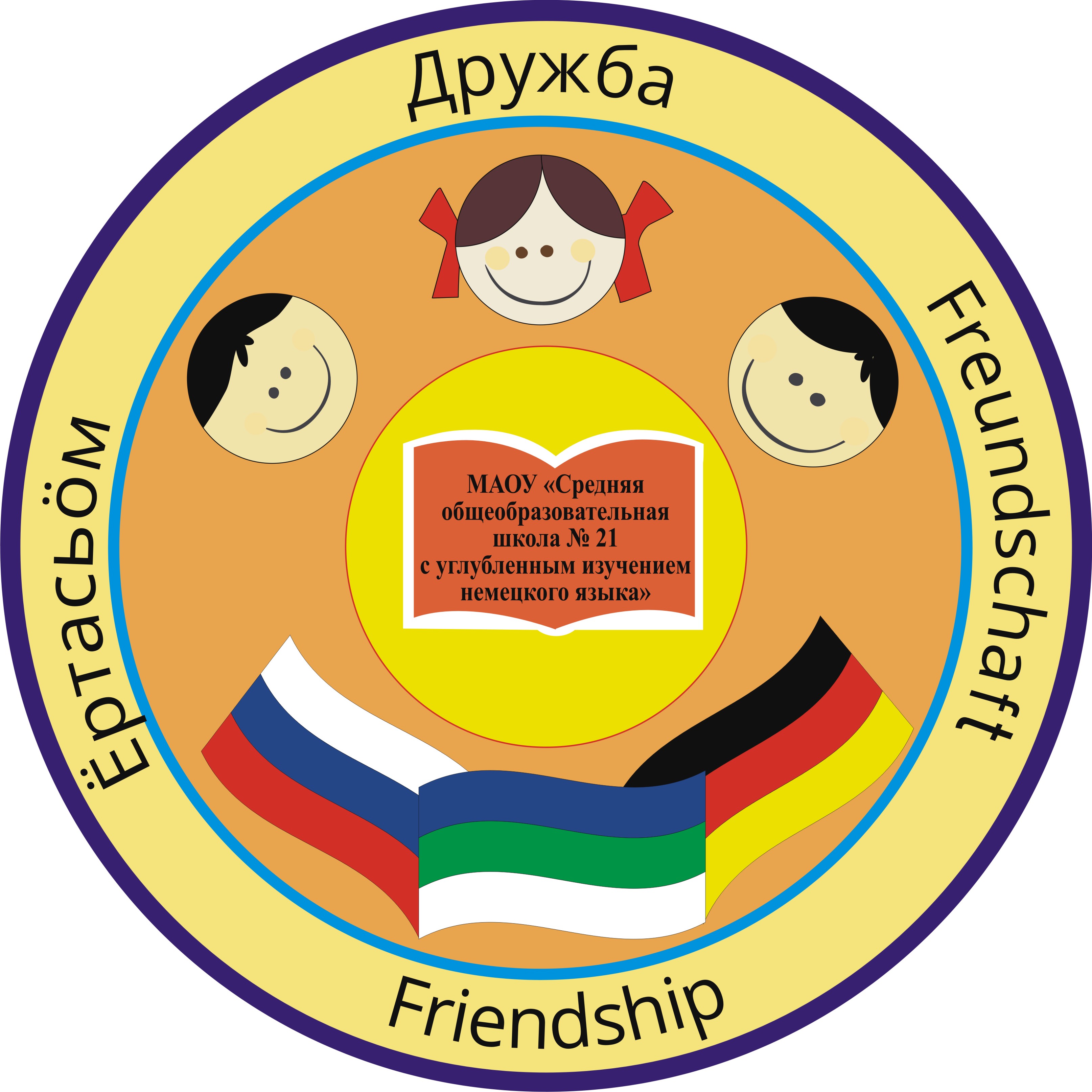 МАОУ «СОШ №21»
Школьная служба примирения
Школа – это срез общества и для нее характерны разнонаправленные конфликты: 
ученик-ученик;
учитель-ученик;
учитель-родитель.
администрация школы-учитель.
Конфликты эти бывают порой очень жесткими и чреваты травматическими последствиями для всех сторон.
Первые попытки применения медиации в школе были предприняты еще в начале 1980-х годов в США. С тех пор этот метод в тех или иных формах используется достаточно широко в образовательном пространстве во многих странах мира.
Медиация
- это метод разрешения споров, причисляемый к группе альтернативных методов разрешения споров (ст. 2 Федерального закона от 27 июля 2010 г. № 193-ФЗ "Об альтернативной процедуре урегулирования споров с участием посредника (процедуре медиации)").
Нормативно-правовое регулирование школьных служб примирения (медиации) в Российской Федерации
Конвенция о правах ребенка;
Конвенции о защите прав детей и сотрудничестве, заключенные в г. Гааге, 1980, 1996, 2007 годов;
Конституция Российской Федерации;
Гражданский кодекс Российской Федерации;
Семейный кодекс Российской Федерации;
Федеральный закон от 24 июля 1998 г. N 124-ФЗ "Об основных гарантиях прав ребенка в Российской Федерации";
Федеральный закон от 29 декабря 2012 г. N 273-ФЗ "Об образовании в Российской Федерации";
Федеральный закон от 27 июля 2010 г. N 193-ФЗ "Об альтернативной процедуре урегулирования споров с участием посредника (процедуре медиации)".
Нормативно-правовое регулирование школьных служб примирения (медиации) в Российской Федерации
Утверждена
Указом Президента
Российской Федерации
от 1 июня 2012 г. N 761
 
НАЦИОНАЛЬНАЯ СТРАТЕГИЯ
ДЕЙСТВИЙ В ИНТЕРЕСАХ ДЕТЕЙ НА 2012 - 2017 ГОДЫ
 
VI. СОЗДАНИЕ СИСТЕМЫ ЗАЩИТЫ И ОБЕСПЕЧЕНИЯ ПРАВ И ИНТЕРЕСОВ ДЕТЕЙ И ДРУЖЕСТВЕННОГО К РЕБЕНКУ ПРАВОСУДИЯ
 
3. Меры, направленные на реформирование законодательства Российской Федерации в части, касающейся защиты прав и интересов детей
 
Разработка программы восстановительного правосудия в отношении детей, совершивших общественно опасные деяния, но не достигших возраста, с которого наступает уголовная ответственность, предусматривающей комплекс воспитательных мер и мер социально-психологического и педагогического сопровождения, а также обеспечение взаимодействия судов и правоохранительных органов со специалистами по ювенальным технологиям - медиаторами, психологами, социальными педагогами и социальными работниками при ее реализации.
 
4. Меры, направленные на создание дружественного к ребенку правосудия

развитие сети служб примирения в целях реализации восстановительного правосудия;
организация школьных служб примирения, нацеленных на разрешение конфликтов в образовательных учреждениях, профилактику правонарушений детей и подростков, улучшение отношений в образовательном учреждении.
В целях законодательного обеспечения деятельности комиссий по делам несовершеннолетних и защите их прав предусматривается:
внедрение технологий восстановительного подхода, реализация примирительных программ и применение механизмов возмещения ребенком-правонарушителем ущерба потерпевшему, а также проведение социальной, психологической и иной реабилитационной работы с жертвами преступлений, оказание воспитательного воздействия на несовершеннолетних правонарушителей.
Процедура медиации ориентирована на выработку консенсусных решений сторон. 
Решение, основанное на консенсусе, в отличие от компромиссного, в полной мере удовлетворяет интересы каждой из сторон, и в силу этого является наиболее жизнеспособным и стабильным.
Перед российским медиативным сообществом встала задача разработать специально для нашей страны оригинальный метод с использованием понимающего подхода для образовательно-воспитательной сферы – школьную медиацию. 
При этом метод "Школьной медиации" ориентирован на работу со всеми участниками образовательного и воспитательного процесса.
Школьная медиация
– это и инновационная методика,                 и учебная технология, рассчитанная на применение во всех институтах, принимающих участие в воспитании и формировании личности ребенка –                 от семьи и дошкольных учреждений до высшей школы.
Цели метода "Школьной медиации"
создание безопасной среды, благоприятной для развития личности с активной гражданской позицией, умеющей принимать решения и отвечать за свои поступки;
воспитание культуры конструктивного поведения в конфликте;
улучшение качества жизни всех участников учебно-воспитательного процесса с помощью медиативного подхода, основывающегося на позитивном общении, уважении, открытости, доброжелательности, взаимном принятии как внутри групп взрослых и детей, так и между этими группами.
Школьный медиатор наряду с урегулированием конфликтов должен распространять принципы медиации. 
Главное – предупреждение конфликтов!
Интеграция метода "Школьной медиации" начинается с обучения взрослых основам медиации и умению разрешать споры с помощью этого метода. 
Медиативному подходу и основам медиации важно обучать и детей.
Школьная служба примирения
Одной из форм обучения детей медиации для снижения конфликтности на территории воспитательно-образовательных учреждений является создание взрослыми так называемых "Школьных служб примирения" среди младших и старших подростков. 
Идея создания ШСП заимствована из-за рубежа. Такие службы есть в Северной Америке, Новой Зеландии, Австралии, практически во всех городах Европы. 
Первые ШСП в России были созданы при содействии центра «Судебно-правовая реформа» более 10 лет назад.
Служба примирения
– форма организации самостоятельной деятельности школьников по освоению навыков само- и взаимопомощи в процессе разрешения конфликтных ситуаций.
В школьной службе примирения (ШСП) медиаторами работают сами школьники (при поддержке взрослого куратора). Это важно, поскольку:
• подростки лучше знают ситуацию в школе и говорят со сверстниками «на одном языке»;
• ровесникам больше доверяют и расскажут то, что не доверят взрослому; 
• работа в качестве медиатора меняет подростков, поскольку им нужно понимать разные точки зрения, проявлять терпимость и уважение, помогать слышать друг друга и договариваться; 
• это элемент настоящего самоуправления, в котором часть полномочий взрослых (по разрешению конфликта) передается детям.

Школьная служба примирения – это волонтерское движение!
Задачи школьной службы примирения
•	проводить примирительные программы по возникающим конфликтам в школе;
•	научить детей общаться друг с другом и окружающими, привлечь к работе новых ребят;
•	популяризировать деятельность ШСП среди педагогов и родителей.
Принципы школьной службы примирения
добровольность (добровольное участие школьников в организации, обязательное согласие сторон, вовлеченных в конфликт);
конфиденциальность;
нейтральность;
равноправие сторон.
Подходы школьной службы примирения
Профилактический:   ШСП призвана декриминализовать подростковую среду, содействовать устранению причин противоправного поведения школьников.
 Воспитательный (педагогический): создание ШСП рассматривается как проявление детской активности.
Основные формы работы  школьной службы примирения
Программа примирения (медиация) между участниками конфликтных ситуаций.
Проведение кругов сообщества в школьных коллективах.
Результативность:
Подросток, совершивший проступок, может осознать причины своего поведения и его последствия, принести извинения, загладить причиненный вред, вернуть себе уважение и восстановить отношения. 
Пострадавший избавляется от негатива и желания мести. 
Родители и учителя помогают ребенку в трудной ситуации, развивают у него чувство ответственности.
Преимущества школьной службы примирения
элемент новизны: новое время диктует новые технологии;
	педагоги меняют методы разрешения конфликтов на интерактивные и восстановительные;
	увеличивается число детей, вовлеченных в социальную практику, растет их нравственное развитие, подростки получают новые гражданские знания и навыки по праву, демократии и культуре мира, видят возможность разрешения конфликтов путем диалога, сочувствия, сострадания.
Правовые основы школьной службы примирения
В своей деятельности ШСП руководствуется федеральными законами: 
«Об образовании в Российской Федерации»;
«Об основных гарантиях прав ребенка в Российской Федерации»;
 «Об основах системы профилактики безнадзорности и правонарушениях»; 
Локальными актами школы: 
устав;
положение о службе примирения; 
положение о школьном совете профилактики;
положение о школьном ученическом самоуправлении и др.
В настоящее время обучает и координирует работу служб примирения по всей стране общественный центр «Судебно-правовая реформа», расположенный в  Москве.
Алгоритм создания школьной службы примирения
•	разработка и реализация проекта создания ШСП;
•	разработка и принятие документов, обеспечивающих функционирование и развитие ШСП;
•	формирование команды инициаторов и освоение ими навыков ведущих программ примирения на базе концепции восстановительной медиации;
•	разработка формы по сбору информации, мониторингу и оценке;
•	анализ деятельности и корректировка, определение путей развития.
Структура и организация деятельности школьной службы примирения
Служба примирения состоит из одного или нескольких кураторов: 
заместитель директора по учебно-воспитательной работе;
социальный педагог;
психолог;
учитель;
старшеклассники.
Все они проходят подготовку в обязательном порядке в качестве медиаторов, включая кураторов.
 Куратор пишет отчеты о проведенных процедурах, направляет работу ребят, проводит дополнительные занятия с ними.
Примерный перечень документов школьной службы примирения
•	приказ директора школы о создании Школьной службы примирения;
•	Положение о службе;
•	должностная инструкция куратора службы;
•	формы обращений в ШСП, отчетов;
•	журнал регистрации поступивших обращений по разрешению конфликтных ситуаций;
•	кодекс сотрудничества членов ШСП;
•	информационные листы о работе ШСП;
•	программа сопровождения учащихся ШСП;
•	программа занятий;
•	план работы (на неделю).
Создавая с помощью метода         "Школьная медиация" и медиативного подхода безопасную среду                                     в образовательно-воспитательной сфере,     мы говорим о праве и возможности каждого защитить и отстоять свои интересы, при этом признавая равное право и за своим оппонентом реализовать свои интересы, не нанося ущерба другим,    и прежде всего детям.
Система школьных служб примирения (медиации) в Республике Коми
Министерство образования Республики Коми
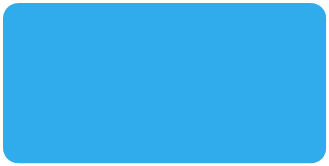 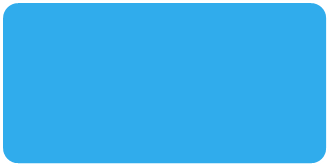 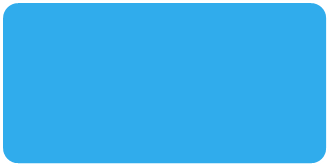 Уполномоченный при Главе Республики Коми по правам ребенка
Агентство Республики Коми по делам молодежи
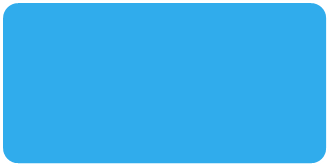 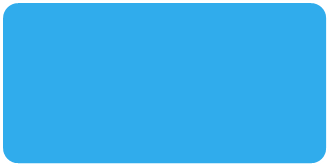 Управление образованием муниципального образования
Подразделения МВД по делам несовершеннолетних
Органы опеки
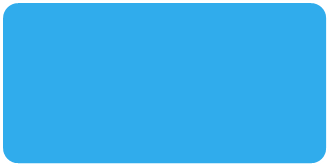 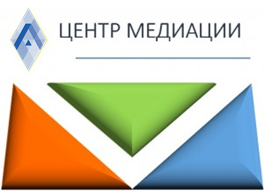 Средне специальные учебные заведения
Отдел по делам несовершеннолетних 
и молодежи 
Прокуратуры РК
Центр помощи 
семье и детям
Служба примирения
Организация, координация, контроль
                Обмен информацией о наличии конфликта с учащимся
                Обучение, повышение квалификации, метод. помощь
Комиссия по делам несовершеннолетних и защите их прав
Средняя школа
Служба примирения
Схема работы школьной службы примирения (медиации)
-- Информирование о конфликте;
-- Участие в примирении (медиации);
-- Обучение, метод помощи
Иные органы
Директор школы
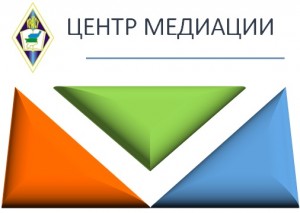 Завуч
Координатор
Педагог-психолог или социальный педагог
ШСП
(СШМ)
Учителя
Учащиеся
Родители
Приоритеты при выборе куратора
Куратором должен быть выбран человек, который: 
• Сам заинтересован в развитии восстановительных практик в школе и принимает их ценности. 
• Имеет доступ к информации о конфликтных ситуациях. 
• Пользуется авторитетом у учителей и учеников. 
• Может отстаивать свое мнение перед администрацией. 
• Может организовать неформальную группу школьников. 
• Готов продолжительное время (не меньше года, а в среднем порядка трех лет) работать со службой примирения.
 Из этого следует, что куратора нельзя назначать против его воли. Можно рекомендовать, поддерживать, но окончательный выбор о своей готовности разворачивать в школе новый подход куратор делает сам.
Набор школьников-медиаторов в службу примирения
Возможные проблемы:
На тренинг присылали «активистов» школы, которые  участвуют в разных делах школы и у них не остается времени на проведение медиаций. Они уже самоутвердились и в целом бесконфликтны. Поскольку конфликты им не очень интересны, то после тренинга они благодарят и уходят. 
 На тренинг присылали «трудных» подростков на «перевоспитание». Часть из них втягивается в работу, но в основном им непривычно работать медиаторами с другими.
Набор будущих школьников-медиаторов
Отбор осуществляется куратором среди учащихся 8 и 10 классов
Составляются два списка по итогам ответов на два вопроса:
1) К кому из учащихся своего класса вы обращаетесь, если вы с кем-то поругались, у вас плохое настроение или у вас что-то случилось? Пожалуйста, напишите фамилию этого человека. Свою фамилию можно не писать;
2) У нас будет создаваться группа из учащихся, помогающая ученикам решать конфликты; кому интересно познакомиться с этим поближе и больше про это узнать, напишите на втором листочке свои фамилию и имя.
На пересечении 2-х списков  выявляются  заинтересованные подростки, и те, к кому обращаются одноклассники. Если кого-то назвали 3-4 человека, то значит, способности к решению чужих конфликтов у него скорее всего есть, а если и ему самому это интересно – то это кандидат на базовый семинар по восстановительной медиации